VẬT LÍ 11
KHÁI NIỆM ĐIỆN TRƯỜNG
GIẢI MÃ Ô CHỮ
Cách chơi
Chọn 1 ô chữ, tham gia trả lời câu hỏi để điền vào ô chữ, hoàn tất 8 câu hỏi để tìm ra từ khóa của ô chữ.

Câu trả lời đúng   +1đ
Từ khóa đúng      +3đ
Question Time
Giải mã ô chữ
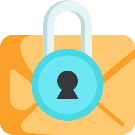 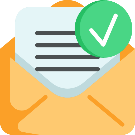 d
i
e
n
t
i
c
h
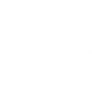 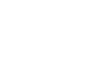 g
u
o
n
c
c
i
e
u
h
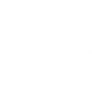 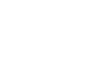 r
t
o
c
v
e
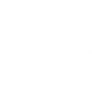 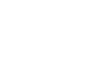 g
r
n
u
c
t
u
o
l
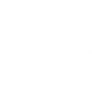 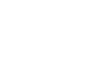 g
n
o
u
d
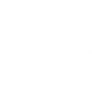 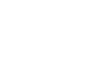 v
o
n
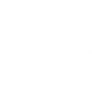 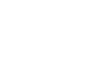 p
g
h
o
n
i
e
n
d
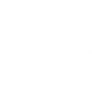 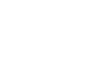 g
c
u
o
n
d
o
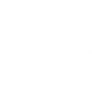 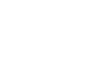 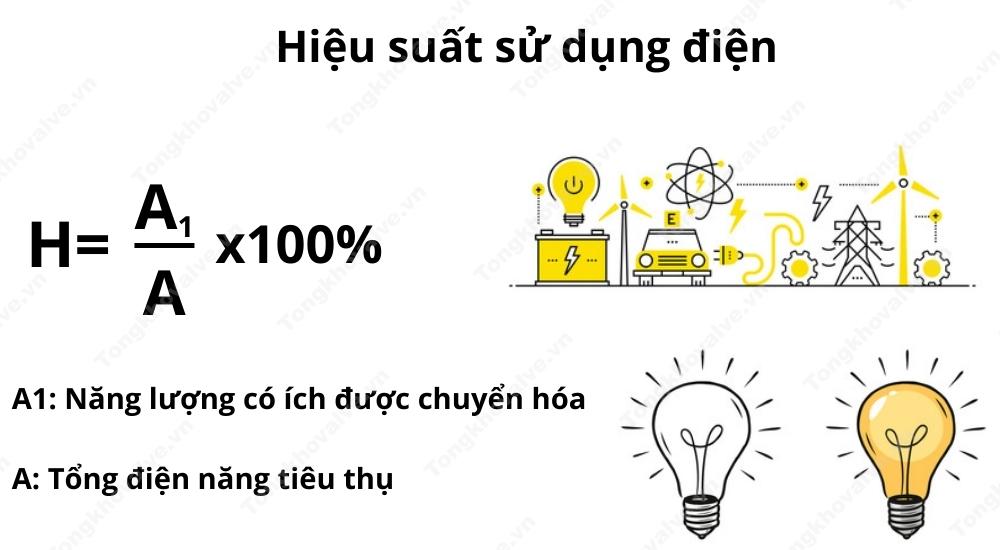 Từ trường.
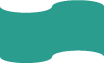 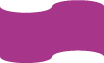 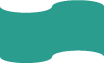 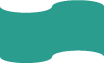 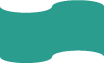 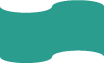 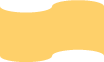 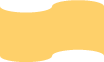 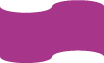 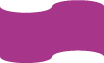 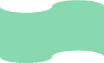 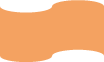 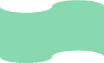 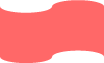 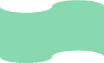 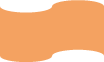 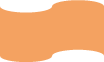 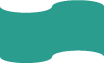 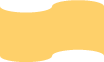 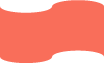 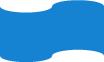 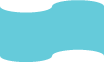 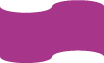 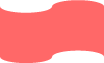 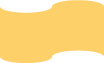 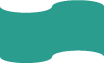 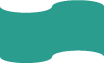 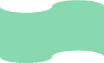 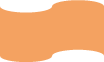 Câu số 1
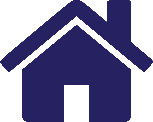 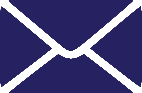 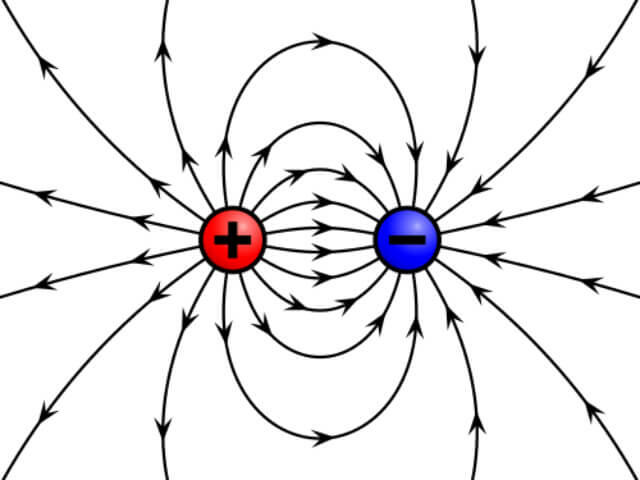 Điện trường được tạo ra bởi _____
Đây là gì?
đ
i
n
c
h
ệ
t
í
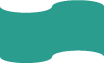 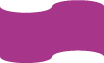 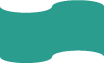 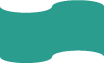 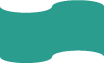 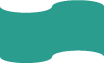 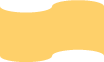 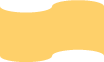 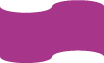 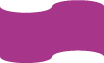 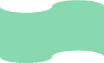 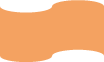 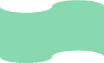 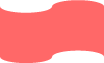 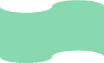 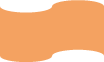 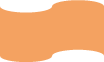 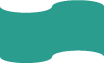 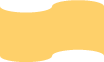 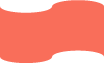 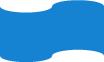 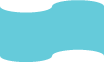 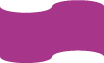 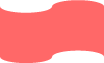 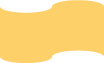 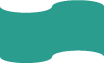 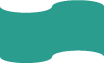 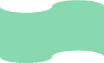 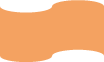 Câu số 2
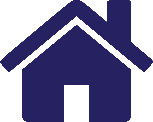 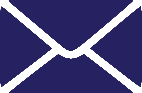 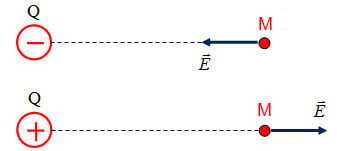 Khi q<0 thì vector cường độ điện trường như thế nào so với lực điện?
Đây là gì?
g
n
c
ợ
c
u
ư
i
h
ề
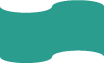 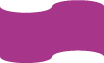 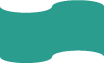 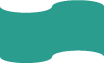 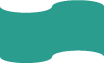 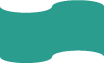 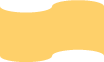 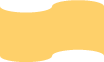 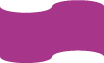 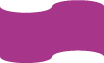 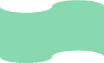 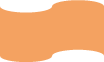 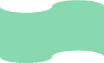 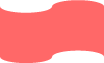 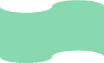 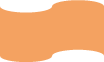 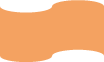 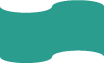 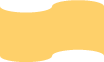 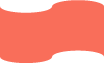 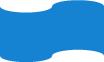 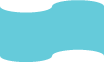 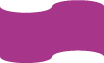 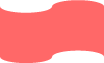 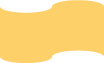 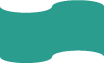 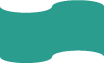 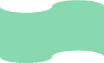 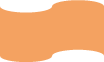 Câu số 3
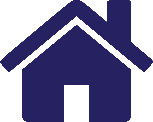 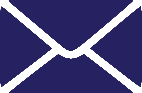 Cường độ điện trường được biểu diễn bằng ____
Đây là gì?
v
t
c
r
e
o
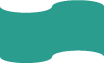 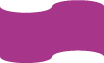 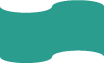 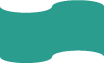 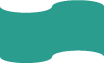 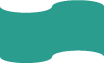 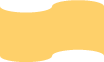 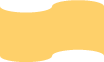 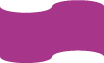 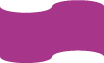 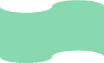 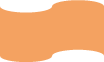 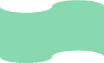 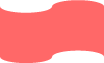 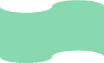 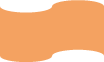 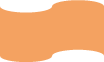 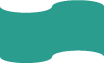 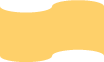 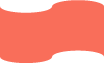 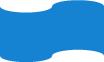 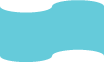 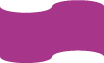 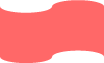 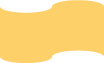 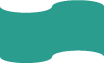 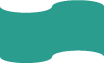 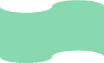 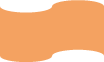 Câu số 4
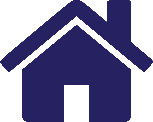 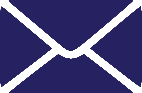 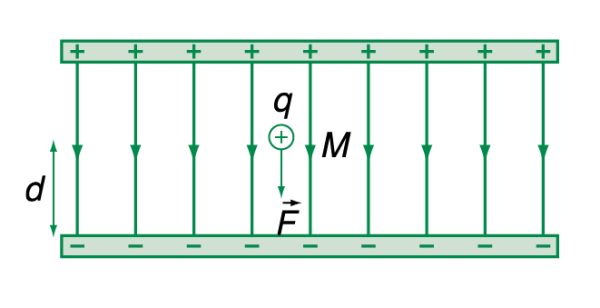 Điện trường truyền tương tác giữa các điện tích, đó là một ____
Đây là gì?
g
r
n
ự
c
t
l
ư
ờ
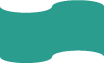 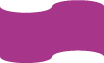 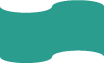 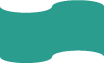 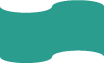 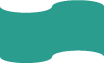 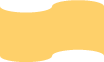 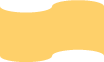 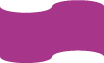 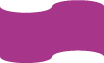 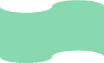 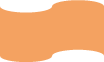 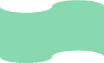 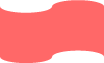 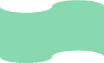 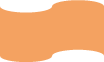 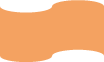 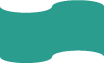 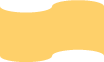 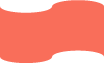 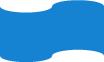 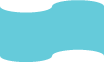 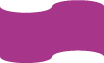 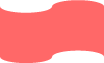 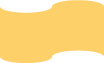 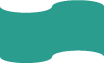 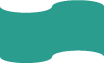 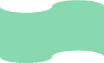 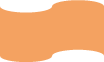 Câu số 5
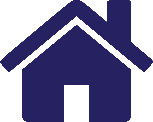 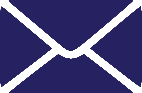 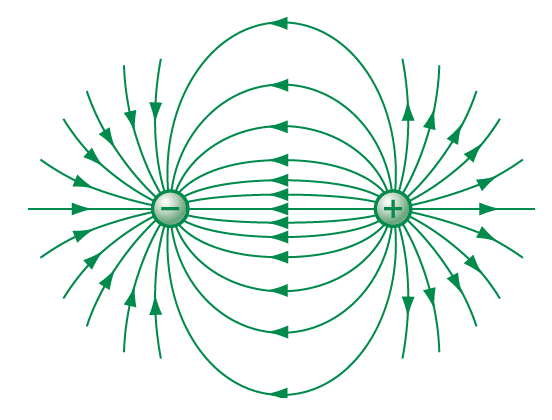 Đường sức xuất phát ở phần điện tích nào?
Đây là gì?
g
ư
n
d
ơ
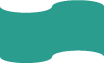 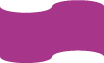 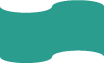 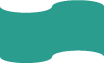 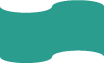 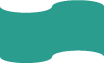 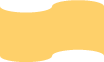 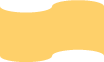 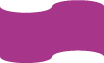 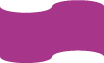 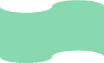 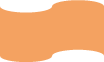 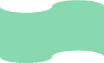 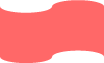 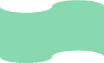 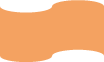 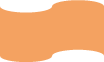 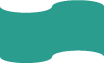 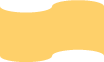 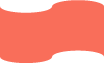 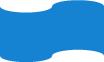 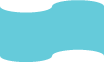 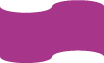 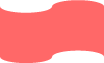 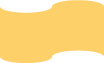 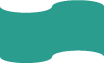 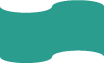 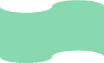 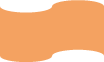 Câu số 6
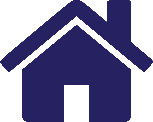 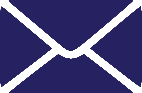 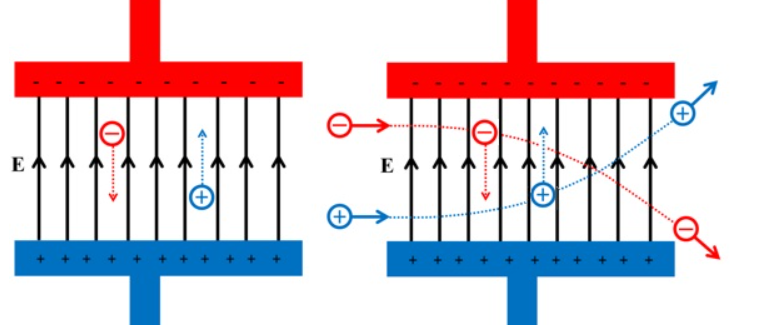 Trong hệ SI, đơn vị của cường độ điện trường là ____ trên mét.
Đây là gì?
ô
n
v
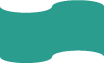 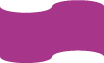 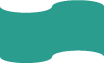 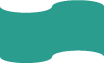 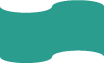 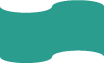 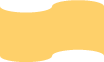 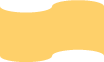 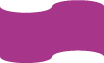 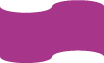 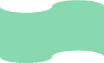 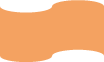 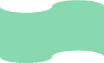 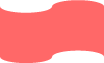 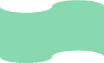 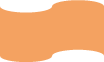 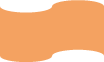 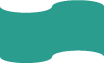 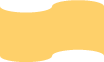 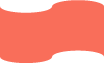 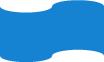 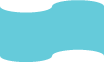 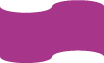 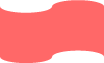 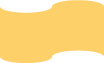 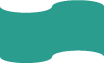 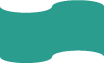 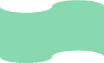 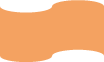 Câu số 7
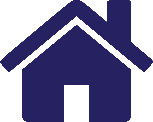 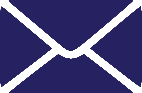 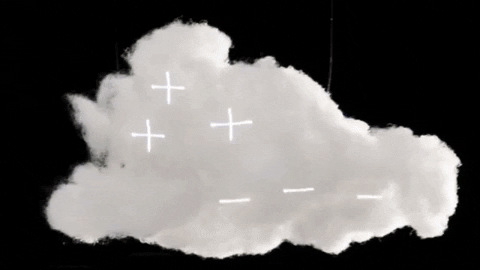 Sấm sét trong những cơn dông là hiện tượng gì khi đặt các đám mây tích điện trái dấu gần nhau?
Đây là gì?
p
g
ệ
n
h
n
i
đ
ó
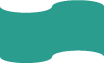 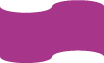 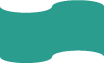 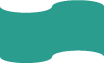 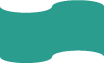 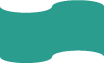 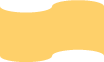 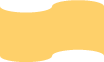 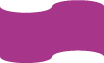 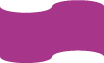 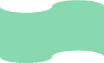 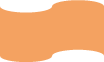 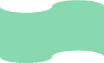 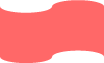 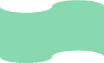 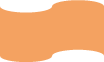 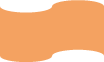 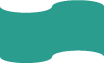 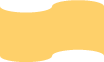 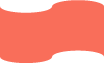 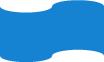 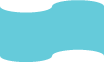 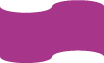 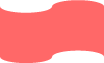 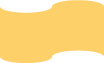 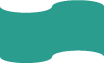 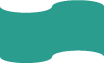 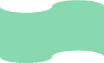 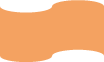 Câu số 8
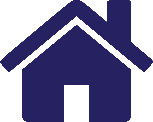 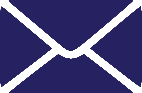 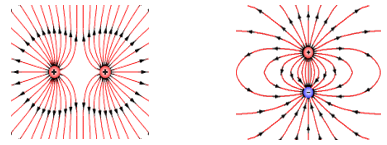 Đại lượng nào đặc trưng cho độ mạnh yếu của điện trường?
Đây là gì?
ờ
đ
ộ
ư
g
c
n
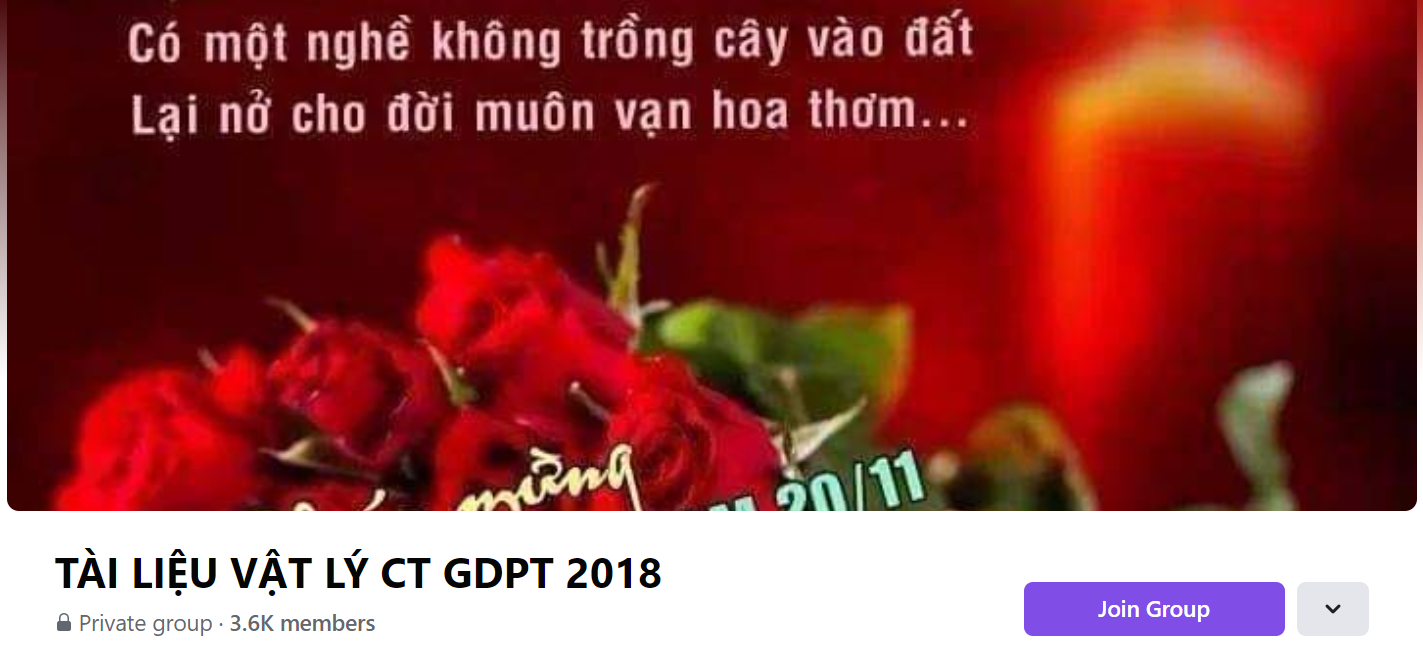 SƯU TẦM: ĐOÀN VĂN DOANH, NAM TRỰC, NAM ĐỊNH
LINK NHÓM DÀNH CHO GV BỘ MÔN VẬT LÝ TRAO ĐỔI TÀI LIỆU VÀ CHUYÊN MÔN CT 2018
https://www.facebook.com/groups/299257004355186